Economic Development
Lecture 7:  Population
Overview
Global population growth
Fertility / mortality trends
The Malthusian model
The demand for children
High population growth: Good, bad, or otherwise?
Policy options
Global Population Growth: An overview
Current population: 6.8 bn
Projected by 2050: 9.2 bn (UN)
Currently increasing @ 75 m / year
97% will come from developing countries
Estimated World Population Growth
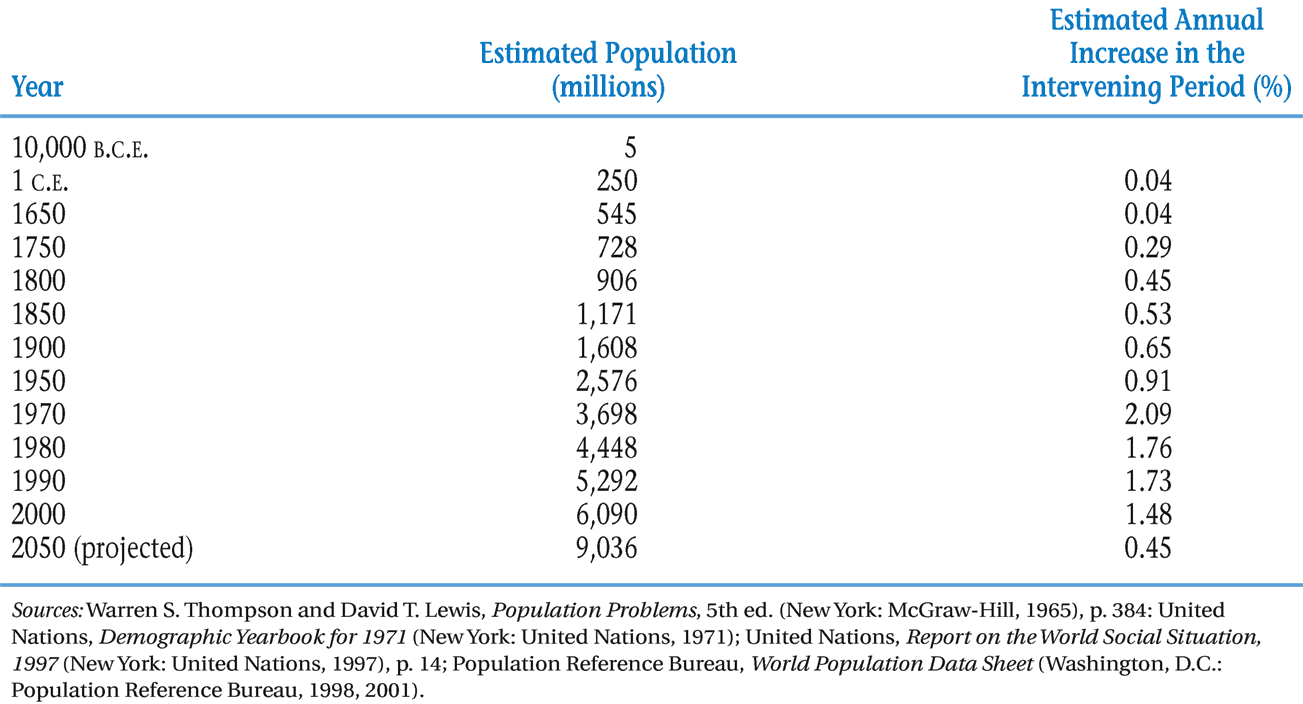 World Population Growth
Population Doubling Times
Global Population Growth: Structure
More than ¾ world live in developing countries
By 2050:
Africa:  210% to 2.1 bn (current: 1 bn)
Asia:  50% to 5.82 bn (current: 3.88 bn)
Latin America:  70% to 0.85 bn (current: 0.5 bn)
Global Population Distribution
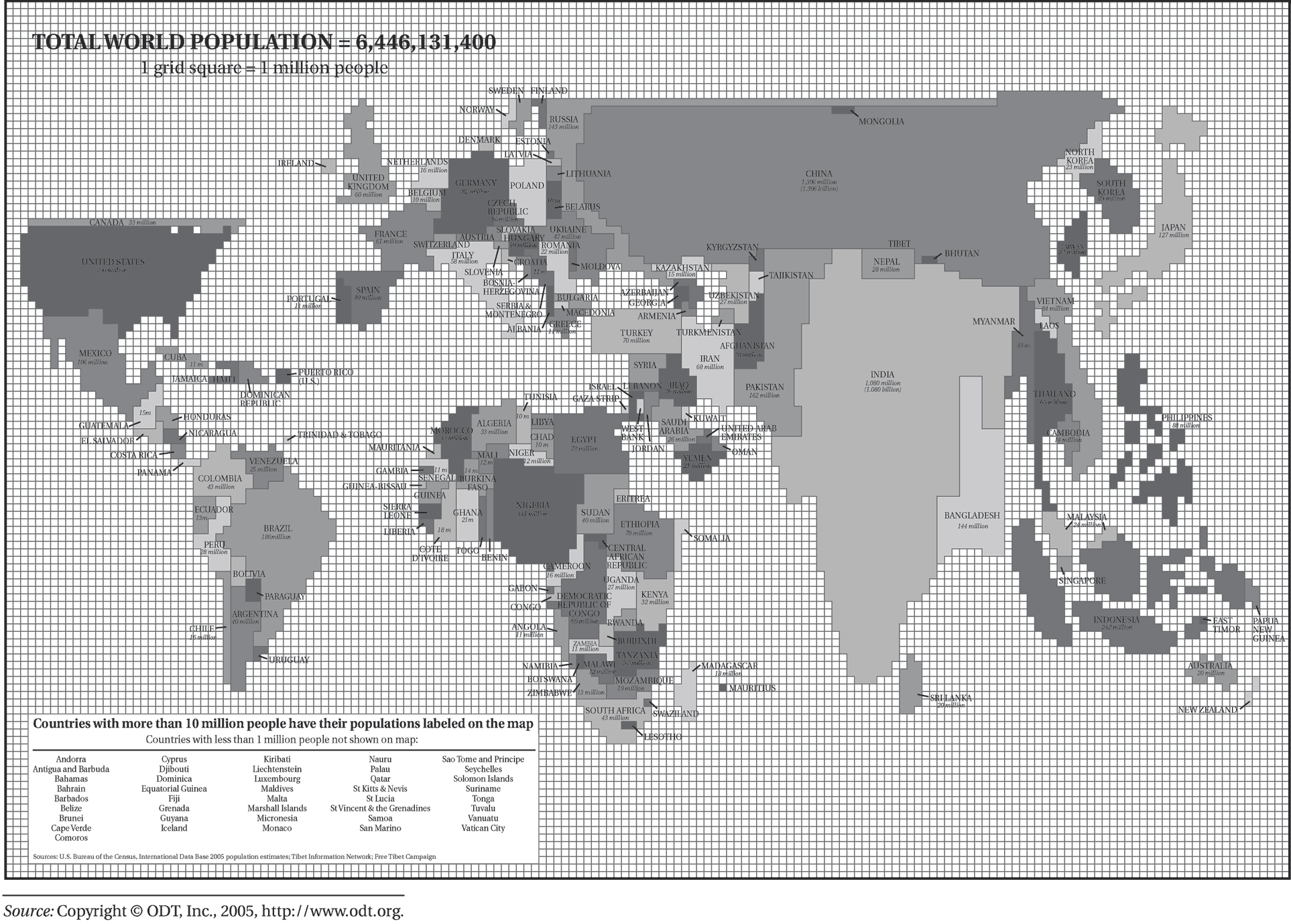 Global Population Distribution: A Map
Most Populous Countries: Top 10
Sources: Various!
Fertility / mortality trends
Population growth = birth rate – mortality rate + (immigration rate – emigration rate [‘net migration’])
LDC birth rates and mortality rates are higher
Total fertility rate = Average number of children a woman has if current rates hold throughout her childbearing years
Sub-Saharan Africa: 5.5 children
Asia: 3.4 children
Fertility / mortality trends
Replacement level fertility = 2 + average rate of child mortality
Narrowing mortality gap between developed and developing countries
Average lifespan in developed world only 12 years higher
However in Africa, average life expectancy = 48 yrs
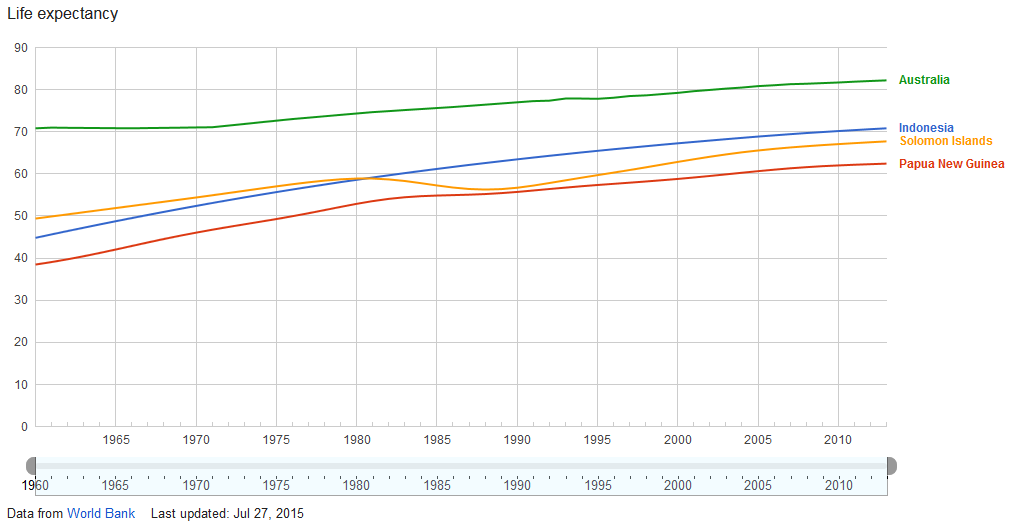 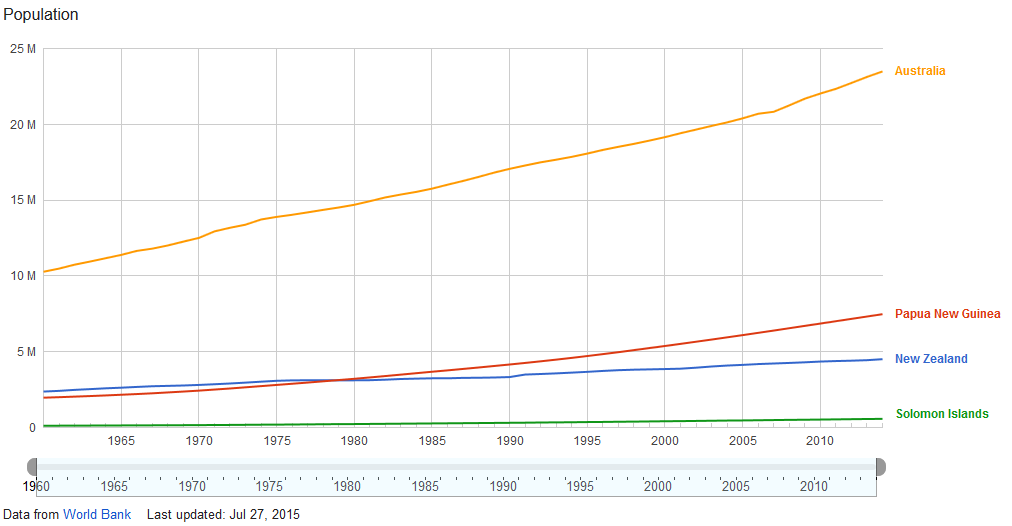 Dependency Burden
Non-economically productive individuals place an economic burden on societies
Higher in developing countries: 35% are under 15 (excluding China)
Opposite, but smaller problem in developed countries with aging population
Hidden momentum
Birth rates adjust slowly
Delay in effect of decreased population growth
Waiting for the ‘youth bulges’ to age
Demographic transition
Population Pyramids and the Youth Bulge
Demographic Transition
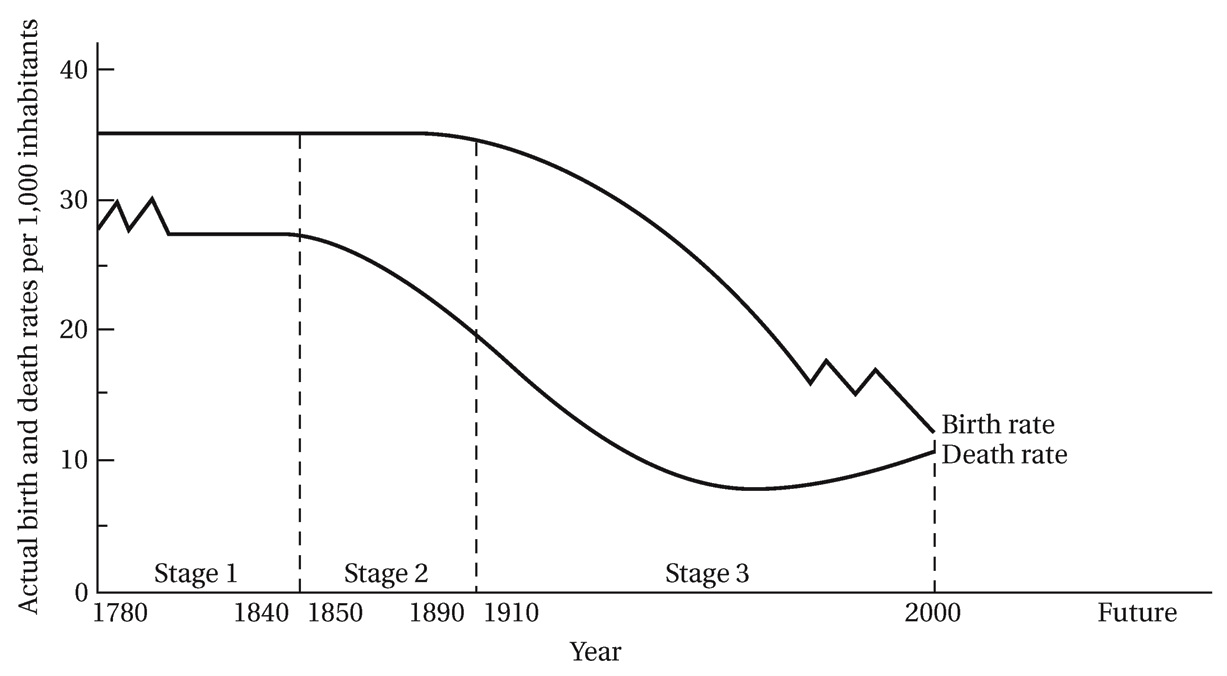 The Malthusian model
Essays on the Principle of Population (1798)
Population growth is geometric
Diminishing returns to land
As L increases, MPL drops to zero in agriculture
Leads to subsistence living
Low-level equilibrium population trap, or ‘Malthusian Trap’
Avoid through ‘moral restraint’ (Malthus)
Malthusian Population Trap
The Malthusian model
Equilibriums:
A: The Malthusian trap
Avoidable with preventative checks (birth control)
Otherwise positive checks will ensue
B: Unstable – big push required?
C: Developed country
The Malthusian model
Criticisms
Ignores effects of technology
Compares national population growth with per capita incomes – what about income distribution?
Alternative approaches?
Microeconomic Household Theory of Fertility
The demand for children
Conclusions from the Microeconomic H. T. of Fertility
Demand determined by:
Ensuring enough survive
Aged-care needs
Male child bias
Opportunity cost
Cultural reasons
High population growth: Good, bad, or otherwise?
Not the real problem
General underdevelopment
Limited resources / environmental destruction
Distribution of population
Gender inequality
High population growth: Good, bad, or otherwise?
False issue
Subjugation of developing countries by developed countries
Hypocrisy of developed countries
High population growth: Good, bad, or otherwise?
Good
Surplus L
Where there is low population
Innovation
Geopolitical security
Security of minorities
High population growth: Good, bad, or otherwise?
Bad
‘Poverty bomb’
Poverty trap (Malthusian trap)
Reduces output to labour ratios (Neoclassical growth model)
Increases inequality
Lower levels of education
Health effects of fertility
Stretched food supplies
Environmental pressures
International migration?
Policy Options
Developing Countries
Decrease D for children - increase opportunity cost!
Women’s education
Reduce child mortality
Aged-care
Access / quality of education
Restrict child labour
Family planning
Policy Options
Developed Countries
Global imbalance of resource consumption and incomes
Increase immigration
Help developing countries…
To develop!
Especially via population programs